建筑材料与人居环境
我国地下水污染现状
博富特咨询
全面
实用
专业
关于博富特
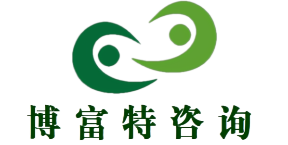 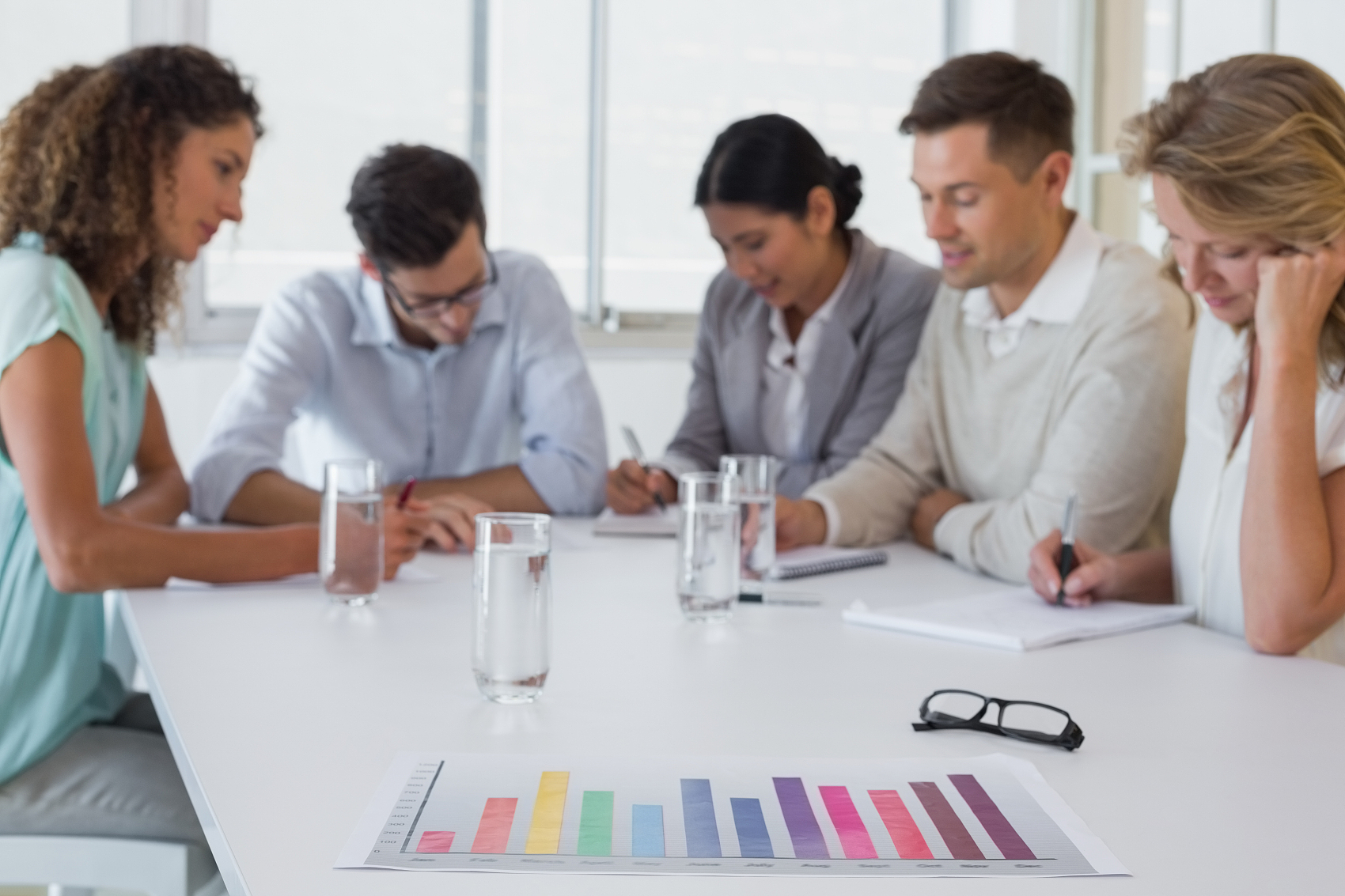 博富特培训已拥有专业且强大的培训师团队-旗下培训师都拥有丰富的国际大公司生产一线及管理岗位工作经验，接受过系统的培训师培训、训练及能力评估，能够开发并讲授从高层管理到基层安全技术、技能培训等一系列课程。
 我们致力于为客户提供高品质且实用性强的培训服务，为企业提供有效且针对性强的定制性培训服务，满足不同行业、不同人群的培训需求。
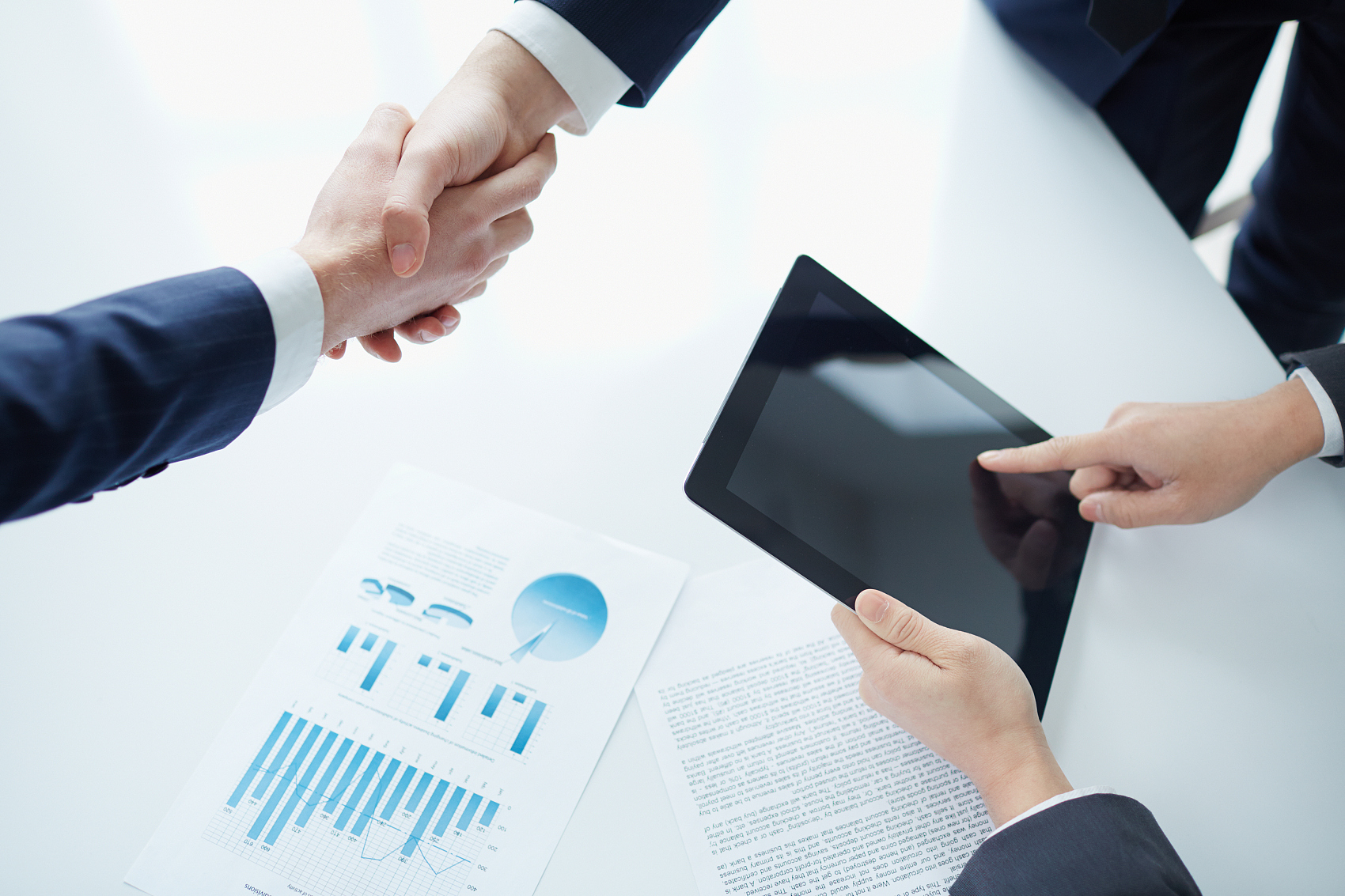 博富特认为：一个好的培训课程起始于一个好的设计,课程设计注重培训目的、培训对象、逻辑关系、各章节具体产出和培训方法应用等关键问题。
演讲纲要
（1）地下水重要性

（2）我国地下水污染现状

（3）地下水的污染源

（4）对地下水污染的治理
地下水的重要性
定义
指埋藏在地表以下各种形式的重力水
指存于地面以下岩石空隙中的水
用途
居民生活用水
工业用水
农田灌溉用水的水源
医疗、热源、饮料和提取有用元素的原料
地下水的用途
特点
地下水是水资源的重要组成部分，由于水量稳定，水质好，是农业灌溉、工矿和城市的重要水源之一。全国一部分地区饮用水来自地表水（大部分是南方地区），一部分是地下水（大部分是北方地区）
地下水污染防治的意义
确保居民生活用安全、卫生、节约水资源
改善生活环境，提高人民的健康水平
有利于保证工业用水、农田灌溉水源的质量
促进经济社会发展
霍乱
血吸虫病
痢疾
我国地下水的污染现状
自从人类进入现代文明社会以来，随着科学和经济的发展，资源浪费、环境污染等一系列伴生问题日益突出。由于我国传统经济发展没有充分考虑环境容量的问题，致使目前我国大部分水体已被严重污染。地下水污染已成为制约和困扰我国可持续发展的一大障碍
我国地下水的污染现状
我国城市地下水污染日益加剧，据有关部门对118个城市2——7年的连续监测资料，约有64%的城市地下水遭受了严重污染，33%的城市地下水受到轻度污染，基本清洁的城市地下水只有3%。
具体从全国范围来说，我国东部地区地下水迅速恶化的城市有：齐齐哈尔、哈尔滨、沈阳、鞍山、烟台、潍坊、济南、济宁、郑州、合肥、上海、嘉兴、杭州、宁波、金华、温州、福州等。我国西部地区地下水水质迅速恶化的有：太原、西安、宝鸡、兰州、陇西、天水等城市。
城市地下水污染途径
城市地下水受污染的途径很多，主要是化学污染、生物性污染以及超量开采引起的盐水入侵，并且其污染来源十分广泛，包括生活污水、工业三废、农药、化肥、城市垃圾、粪便及海水等。
地下水的污染源
生活污水
工业三废
农药、化肥
城市垃圾
粪便及海水
任意排放的工业废水和污水能够通过污染地表水而严重污染地下水体
各种大气污染物质通过降水
城市近郊的污水灌溉及长期使用农药和化肥造成地下水的污染
沿海地区的地下水与海洋有水力的联系，过量开采这些地区的地下水，往往会造成海洋咸水向沿海淡水层区域方向的移动
工业“三废”污染源
城市生活污染源
工业废水

工业废气

工业废渣
农业污染源
生活污水

生活垃圾
农药污染

化肥污染

污水灌溉
地下水污染的治理
治理原则
根据《中华人民共和国水污染防治法》第三条　水污染防治应当坚持预防为主、防治结合、统一规划、综合治理的原则，优先保护饮用水水源，严格控制工业污染、城镇生活污染，防治农业面源污染，积极推进生态治理工程建设，预防、控制和减少水环境污染和生态破坏。
地下水污染的治理
国内外地下水污染治理技术
物理处理方法
水动力控制方法
抽出处理法
原位处理方法
地下水污染的治理技术
物理处理方法
水动力控制方法
屏蔽法 
屏蔽法是在地下建立各种物理屏障,将受污染的地下水体圈闭起来,以防污染物进一步扩散蔓延



被动收集法
被动收集法是在地下水流的下游挖一条足够深的沟道,在沟内布置收集系统,将水面漂浮的污染物(如油类)等收集起来,或所有的受污染的地下水收集起来以便处理的一种方法。
上游分水岭法 
上游分水岭法是在受污染的水体的上游布置一排注水井,通过注水井向含水层主入清水,使得在该注水井形成一地下分水岭,目的在阻止上游清洁水下补给以被污染的水体,同时,在下游布置一排抽水井,将受污染的水体抽出
下游分水岭法 
下游分水岭法是在受污染水体下游布置一排注水井注水,在形成一地下分水岭,一阻止污染羽流 向下游扩散,同时,在上游布置一排抽水井,抽出清洁的水送到下游注入
地下水污染的治理技术
原位处理方法
抽出处理法
物理法 
包含吸附法,重力分离法,过滤法,反渗透法,气吹法和焚烧法等
化学法
包含混凝沉降法,氧化还原法,离子交换法和中和法等
生物法 
包含活性污泥法,生物膜法,厌氧消化法和土壤处理法等
原位物理化学处理法
加药法
渗透处理床
土壤改性法
原位生物处理方法
生物气冲技术
溶气水供氧技术
过氧化氢供氧的技术
渗透墙技术
地下水污染的治理意义
水是人类生存的必需资源，在一定程度上也是不可再生资源，水污染直接威胁人类的生存与发展
对构建和谐社会、实现可持续发展具有重大的战略意义
感谢聆听
资源整合，产品服务
↓↓↓
公司官网 | http://www.bofety.com/
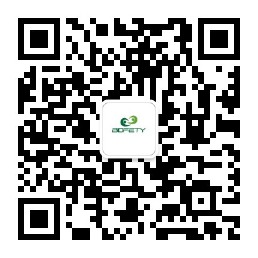 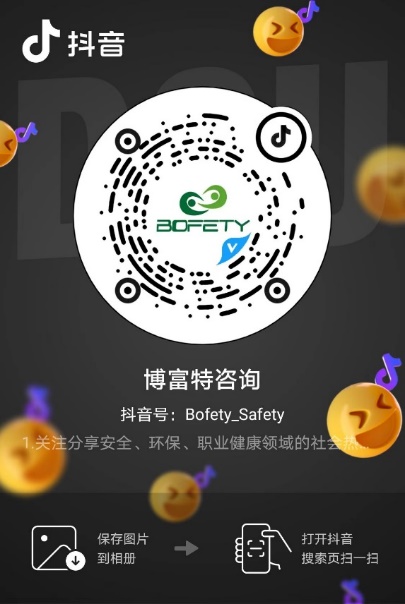 如需进一步沟通
↓↓↓
联系我们 | 15250014332 / 0512-68637852
扫码关注我们
获取第一手安全资讯
抖音
微信公众号